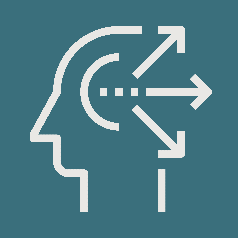 STRENGHTS
SWOT
ANALYSIS 
Nike
2024
WEAKNESSES
OPPORTUNITIES
THREATS
www.strategypunk.com
SWOT ANALYSIS – Nike 2024
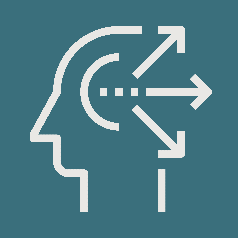 STRENGTHS
WEAKNESSES
OPPORTUNITIES
THREATS
Competitive Market: Strong rivalry from Adidas, Under Armour, and others.
Cost Pressures: Risks from input costs and currency fluctuations.
Counterfeiting: Brand impact due to global counterfeit sales.
Footwear Dependence: Over 60% of sales from footwear, limited diversification.
Retailer Reliance: Heavy dependence on third-party wholesalers.
Organizational Agility: Challenges in rapid response to market shifts.
Direct Sales Growth: Expanding online and retail stores for direct consumer sales.
Product Expansion: Diversifying into new sports equipment and niche markets.
Emerging Markets: Growth potential in regions like China, India, and Latin America.
Global Brand: Iconic logo and slogan with worldwide recognition.
Innovation: Ongoing advancements in product and digital technology.
Financial Stability: Consistent revenue growth and high-profit margins.
Global Supply Chain: Efficient production and distribution network.
www.strategypunk.com